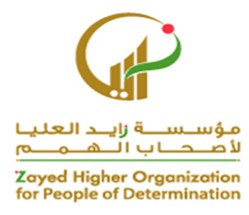 -العمل بأمان استخدام المقص.
مقدم الهدف: ريسة عبيد الكعبي
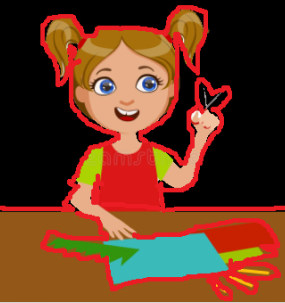 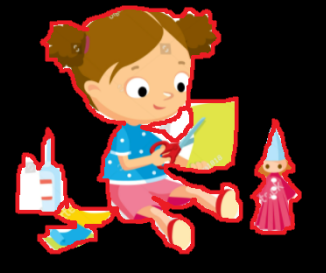 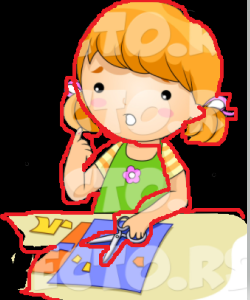 19 June 2021
2
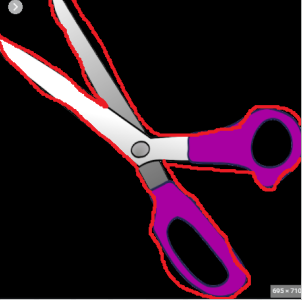 19 June 2021
3
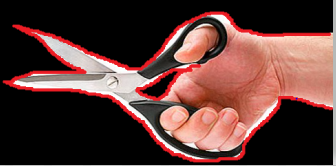 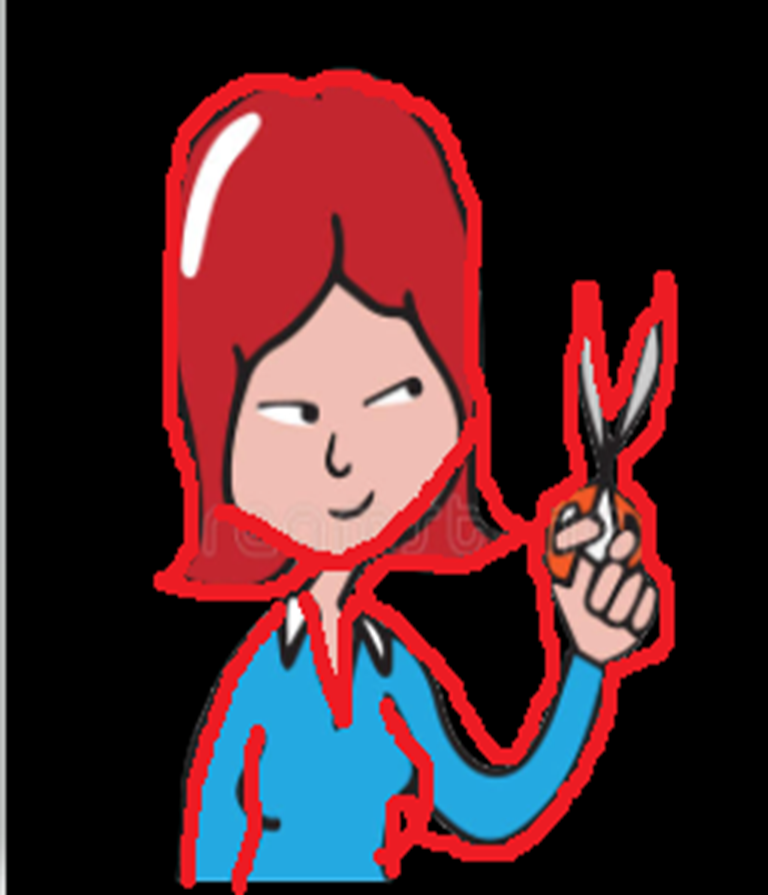 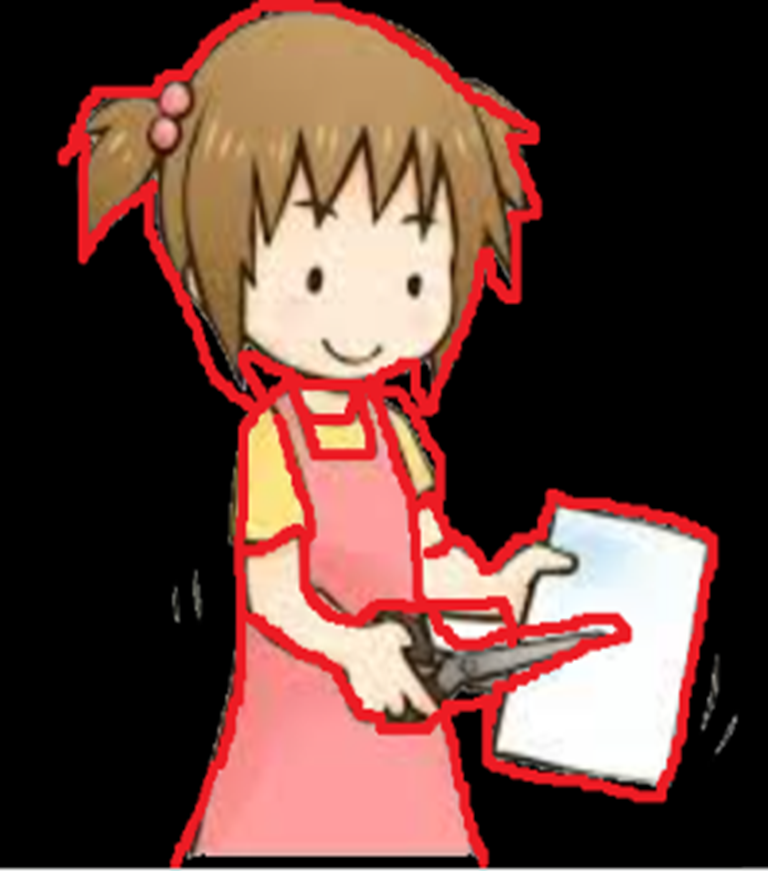 19 June 2021
4
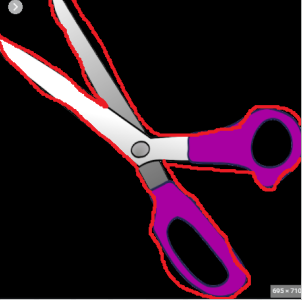 https://www.youtube.com/watch?v=NNXUe7GlNRU
https://www.facebook.com/Crayons-With-Tala-105758574773458/videos/scissor-skills-%D9%85%D9%87%D8%A7%D8%B1%D8%A9-%D8%A5%D8%B3%D8%AA%D8%AE%D8%AF%D8%A7%D9%85-%D8%A7%D9%84%D9%85%D9%82%D8%B5-%D9%85%D9%87%D8%A7%D8%B1%D8%A9-%D8%A7%D9%84%D9%82%D8%B5/437465874133111/
19 June 2021
5
- يوجه المعلم الطالب بطرق القص بالمقص بأمان
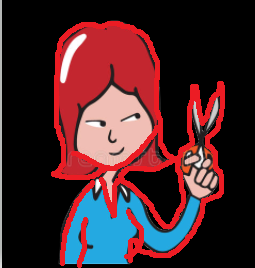 6
تتعرف هند على  طرق القص بأمان
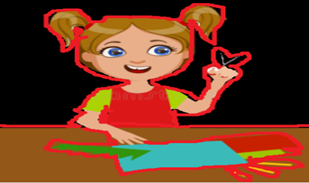 7
تقص هند  الورقة بالمقص بطريقة أمنه و بحذر
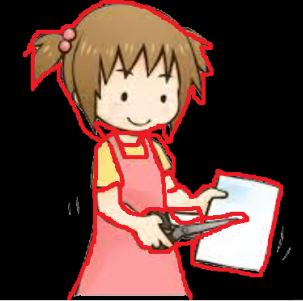 8
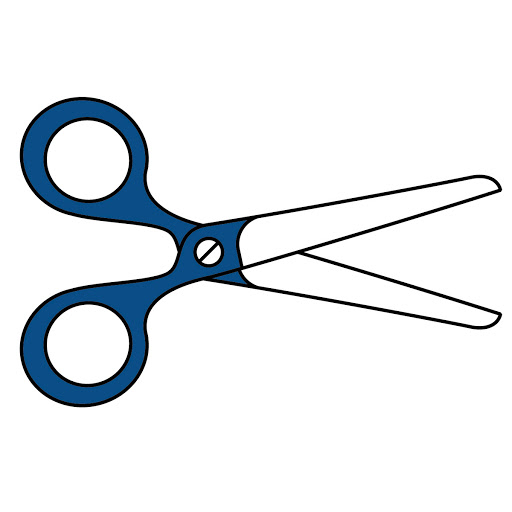 9
تلوين صورة مقص
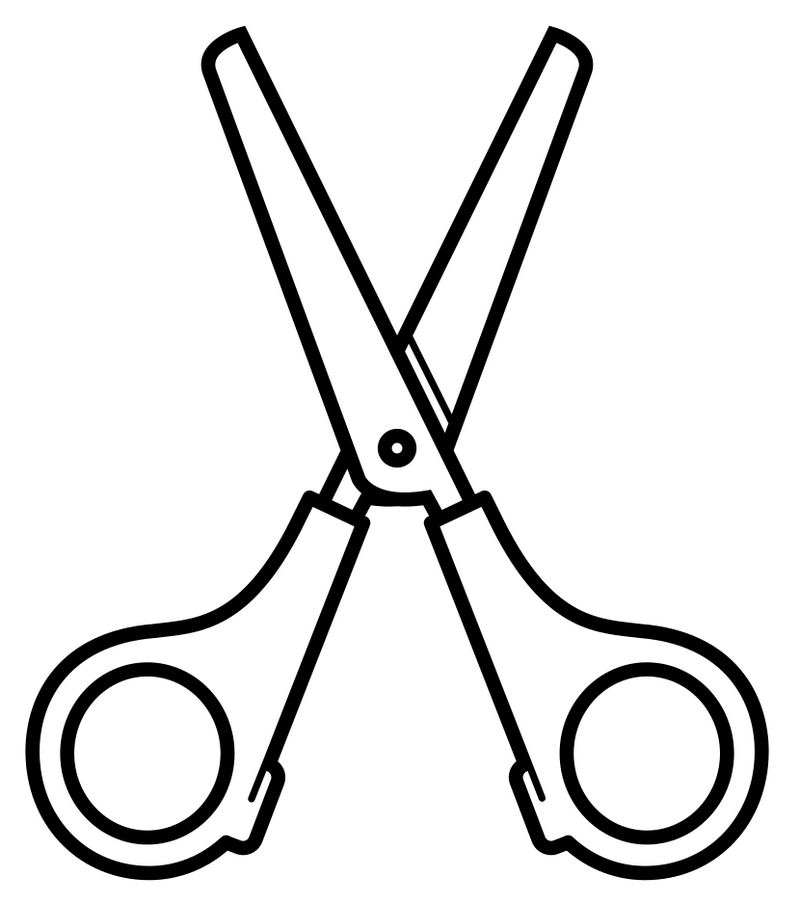 10
تحويط الصورة المتشابهة
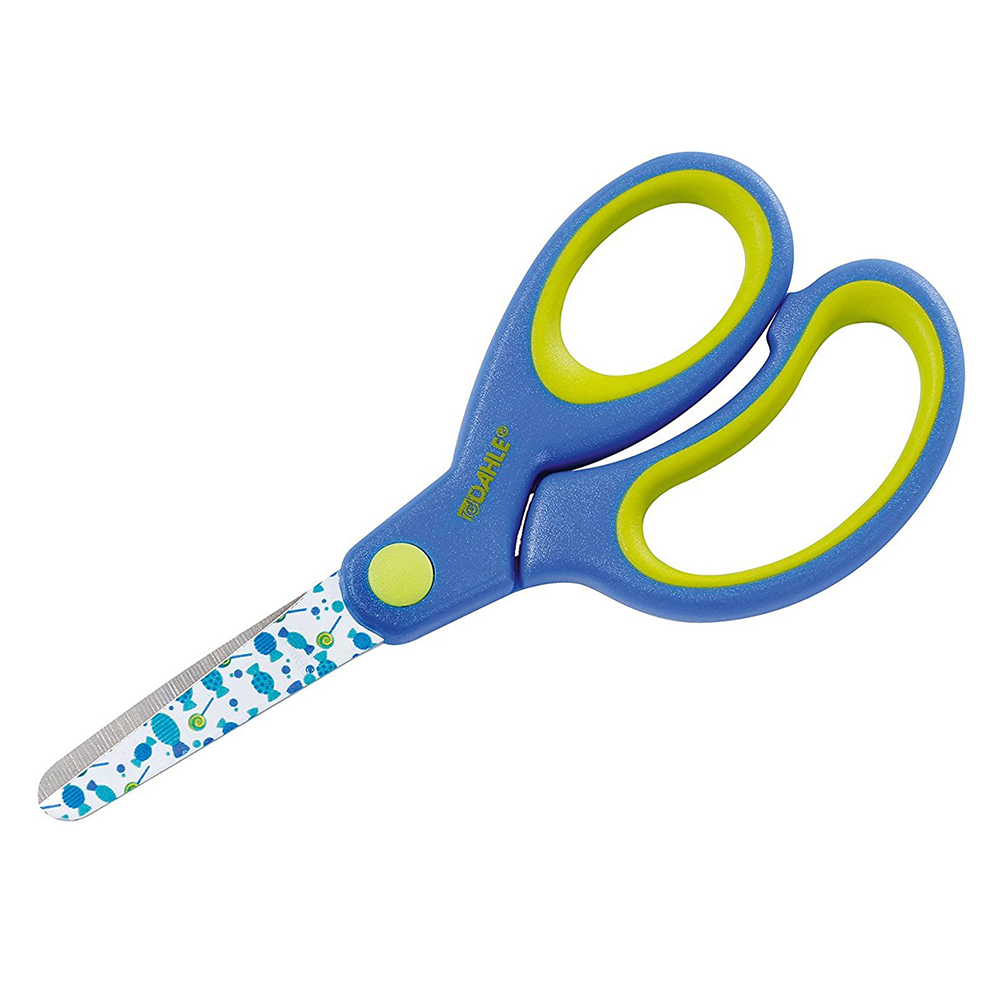 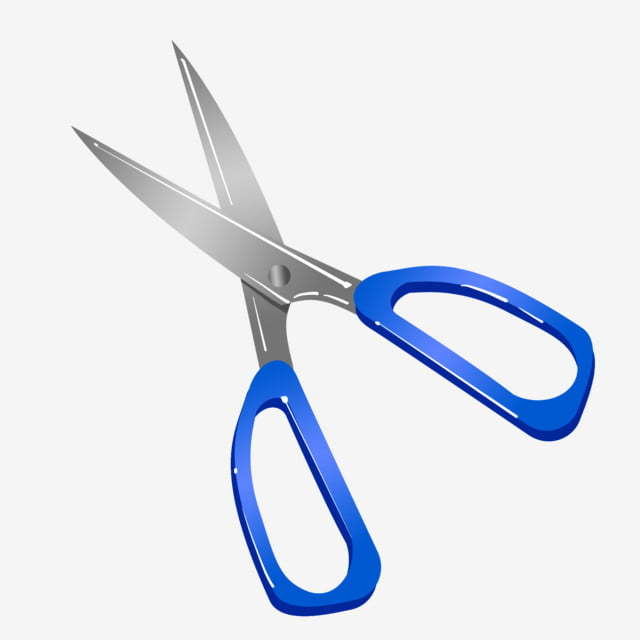 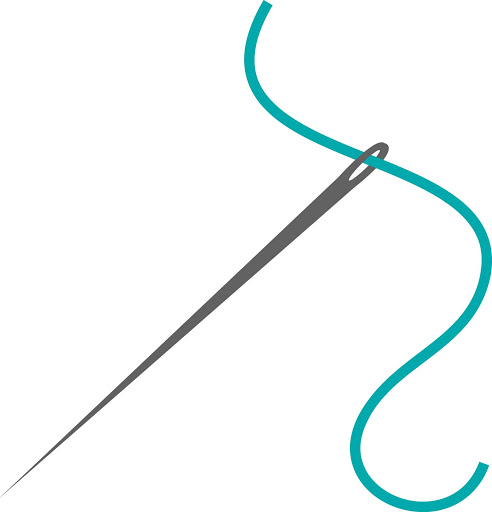 11
مطابقة الصورة
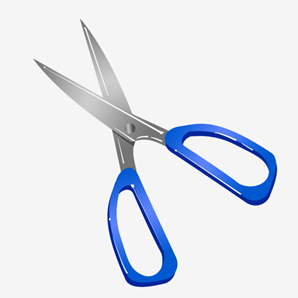 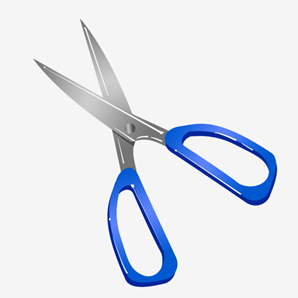 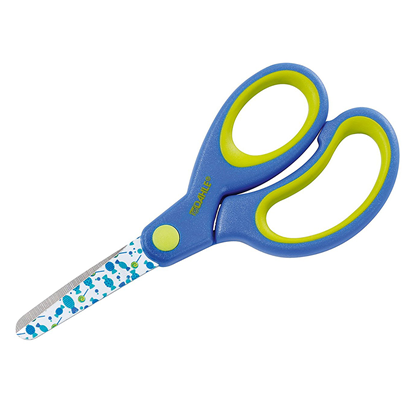 12